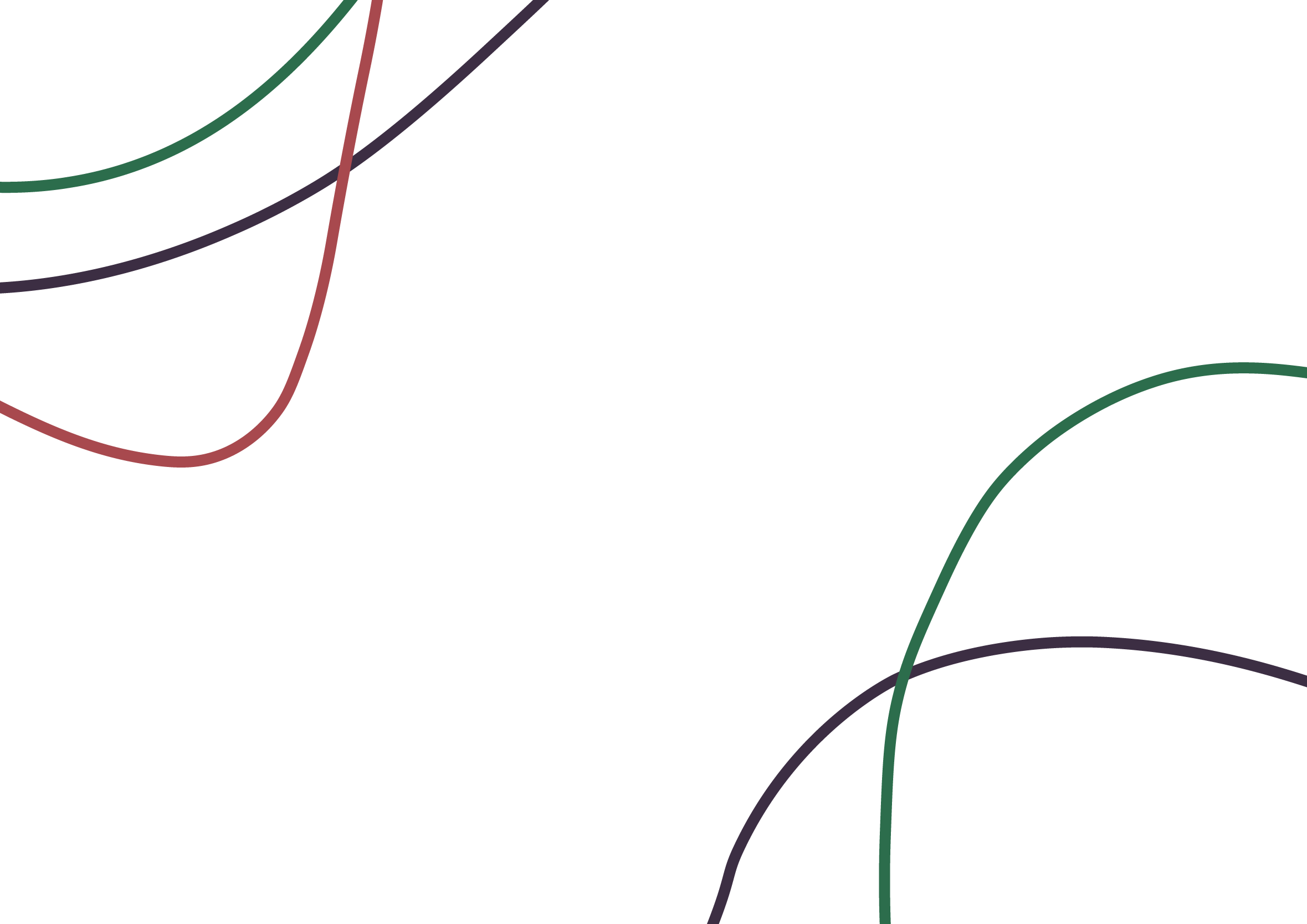 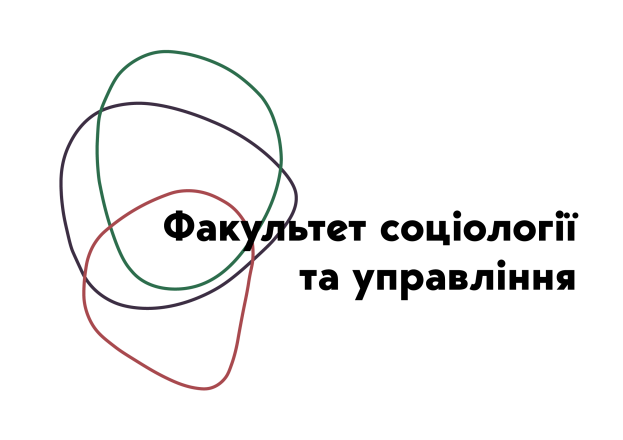 Курс “Соціологія”для студентів несоціологічних спеціальностейСоціальна мобільність
Заняття підготовлене:
кандидатом соціологічних наук,  доцентом кафедри соціології ЗНУ, 
КУЛИК МАРІЄЮ АНАТОЛІЇВНОЮ
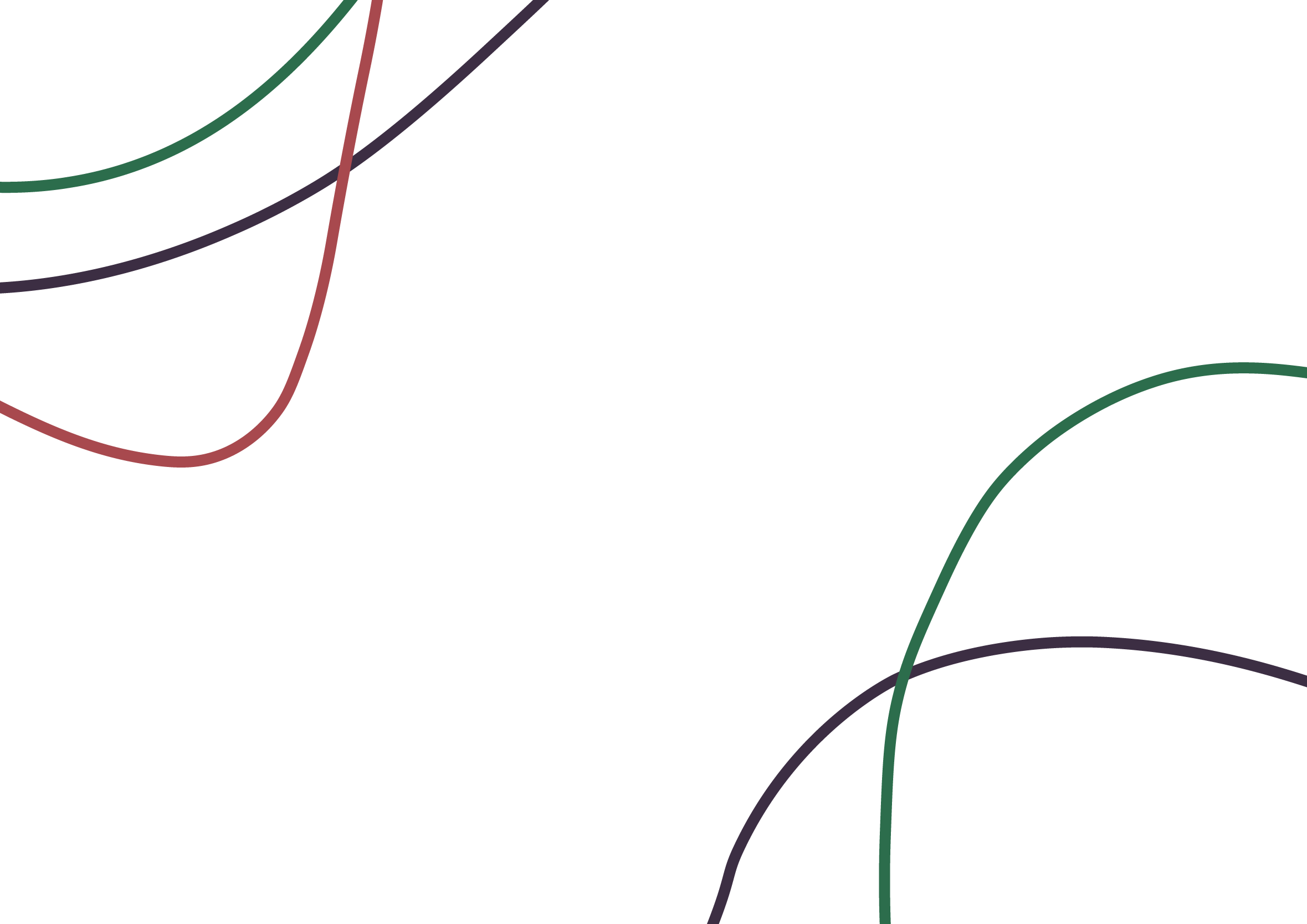 Соціальна мобільність – будь-який перехід індивіда або соціальної групи із однієї соціальної позиції в іншу
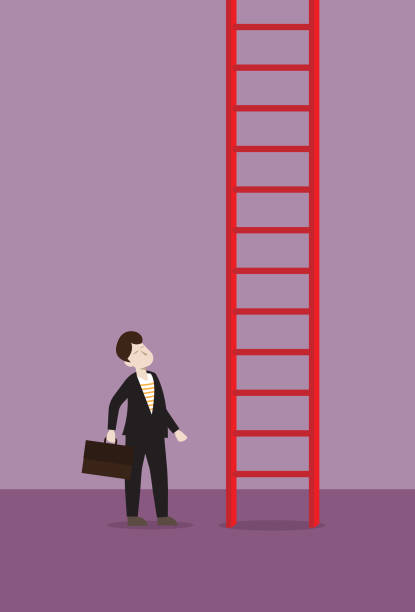 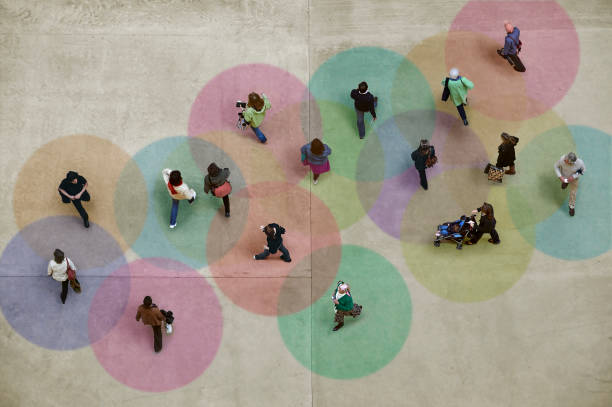 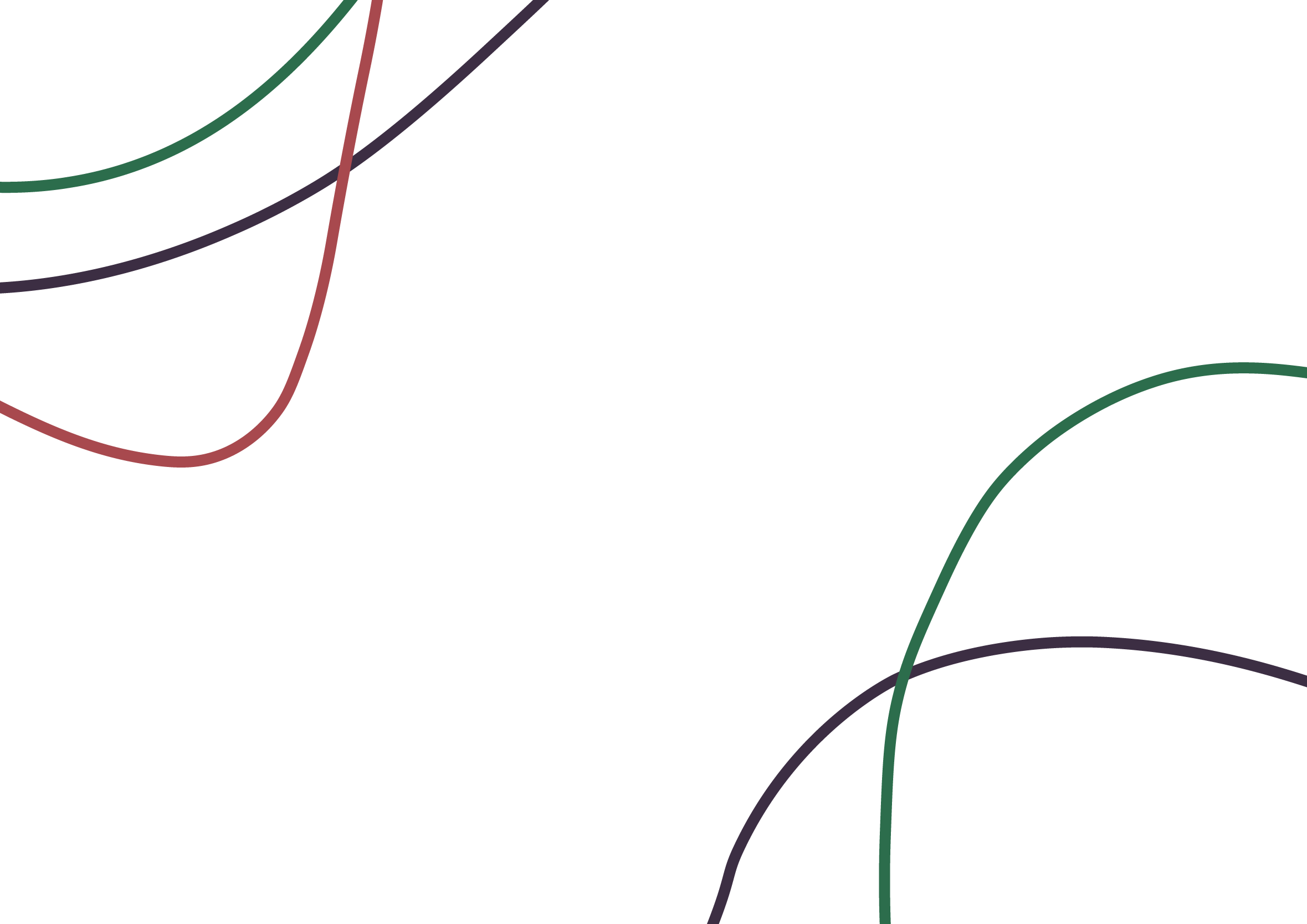 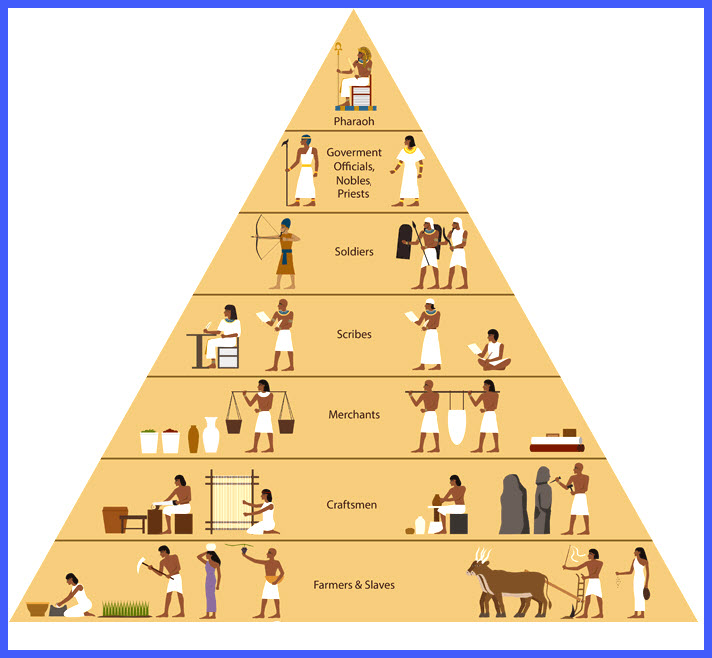 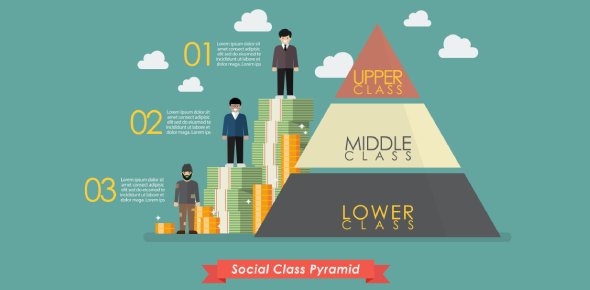 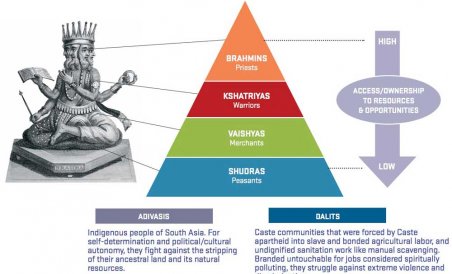 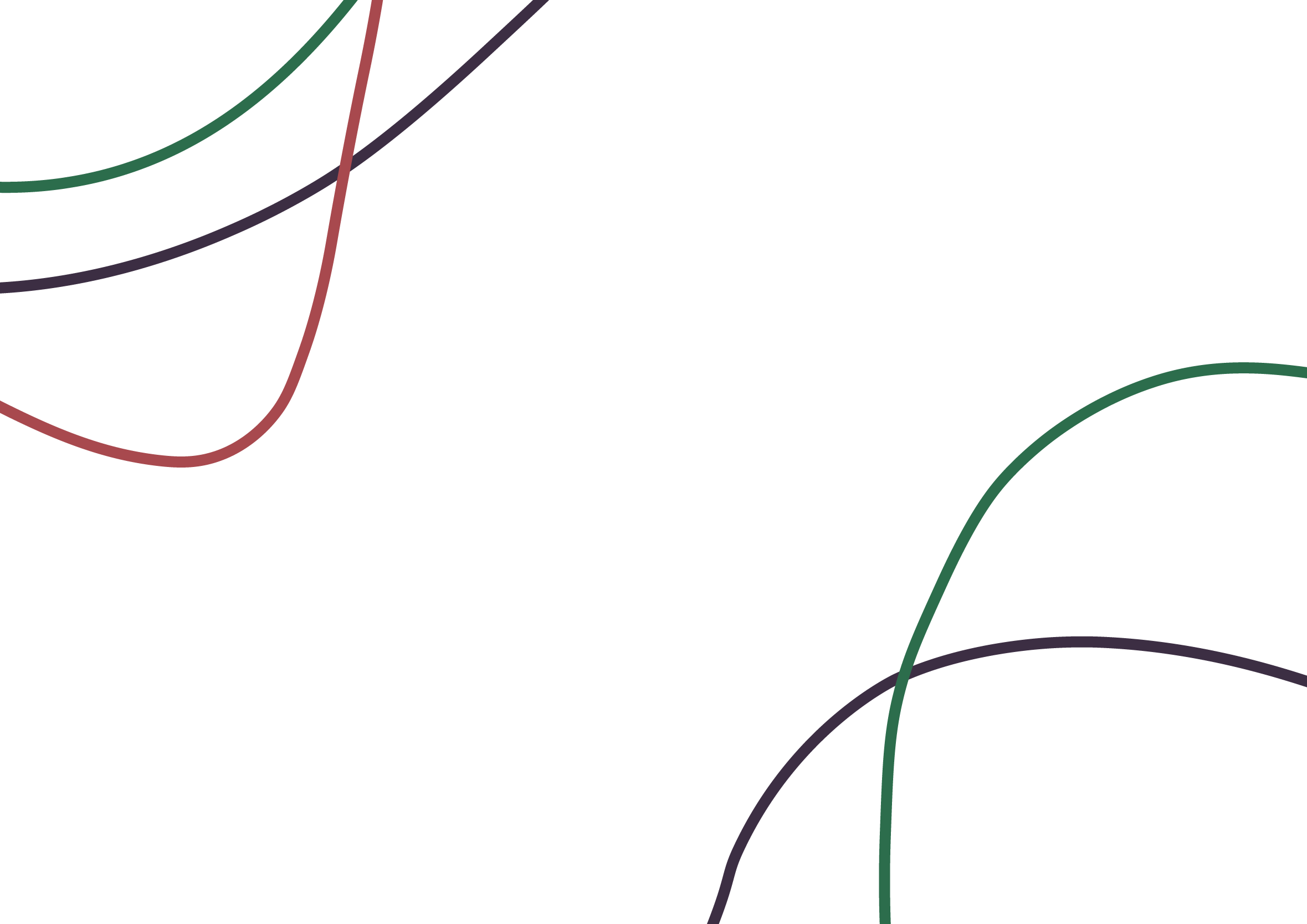 Форми нерівності
Професійна
Економічна
Політична
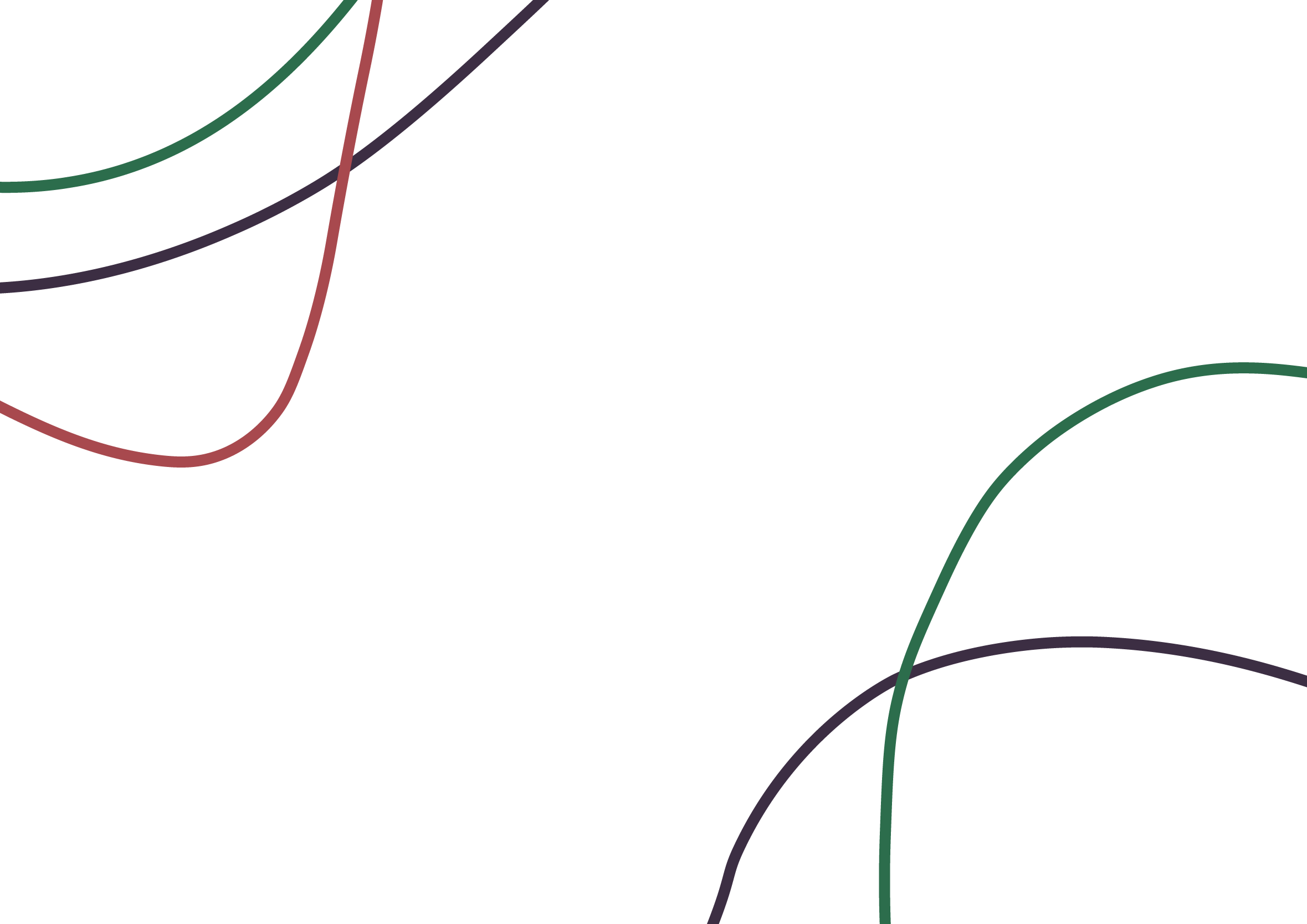 Теорія соціальної стратифікації та соціальної мобільності П.Сорокіна
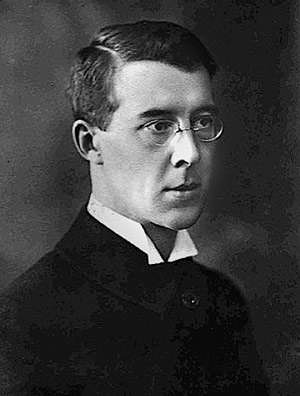 П.Сорокін виділяє чотири групи факторів, що виступають критерієм соціальної нерівності: 
1) права і привілеї;
2) обов’язки і відповідальність; 
3) соціальні зв’язки; 
4) влада і вплив.
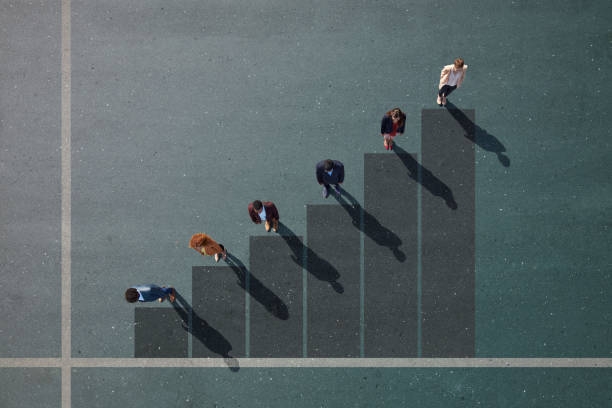 Пітірм Сорокін
(1889-1968)
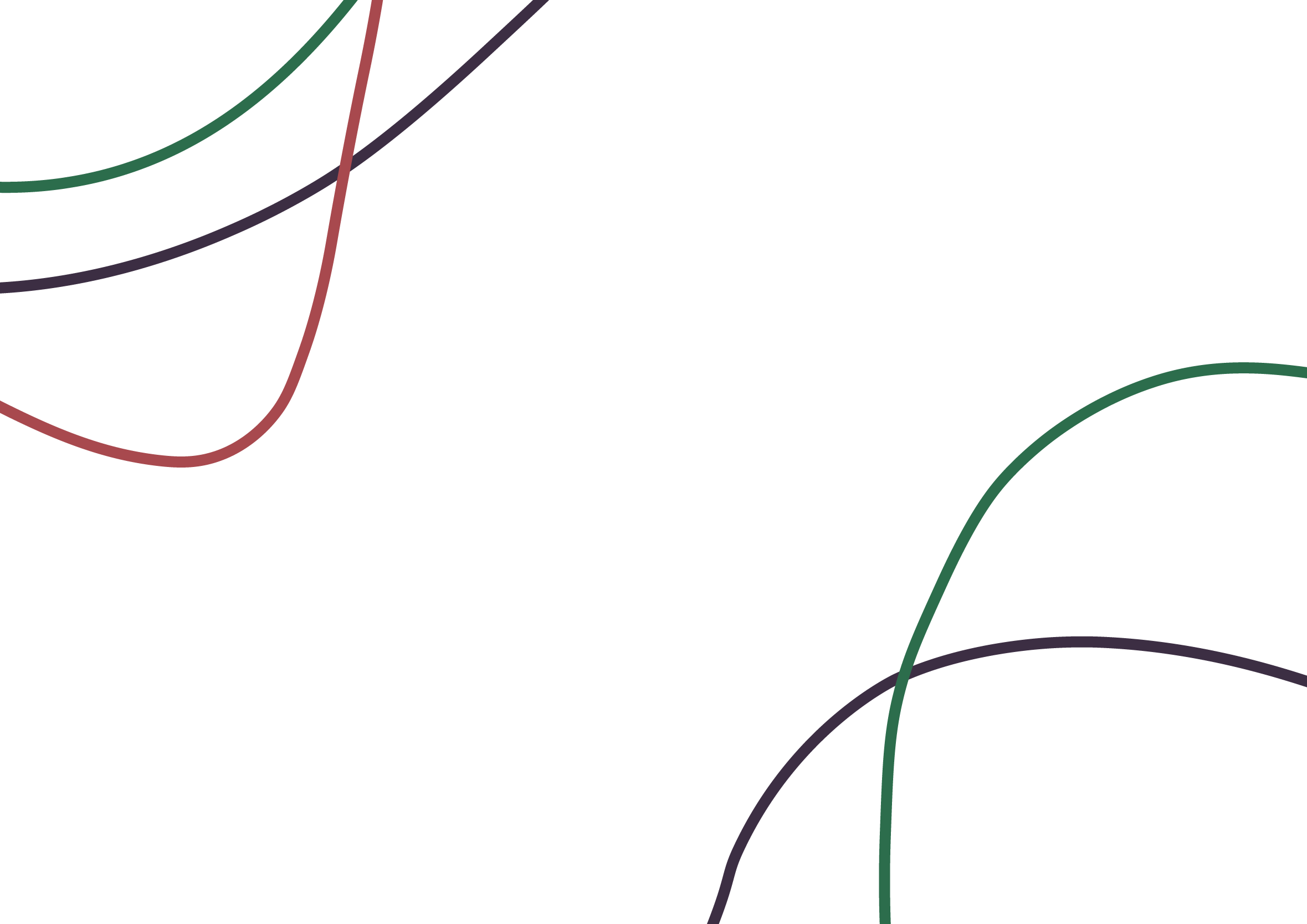 Яким чином ці критерії відображаються у наведених соціальних статусах?
1) права і привілеї;
2) обов’язки і відповідальність; 
3) соціальні зв’язки; 
4) влада і вплив.
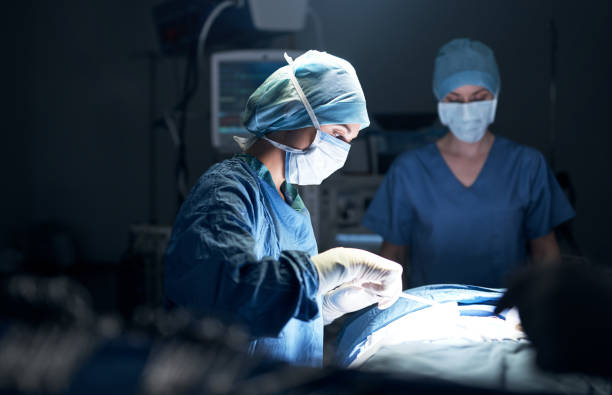 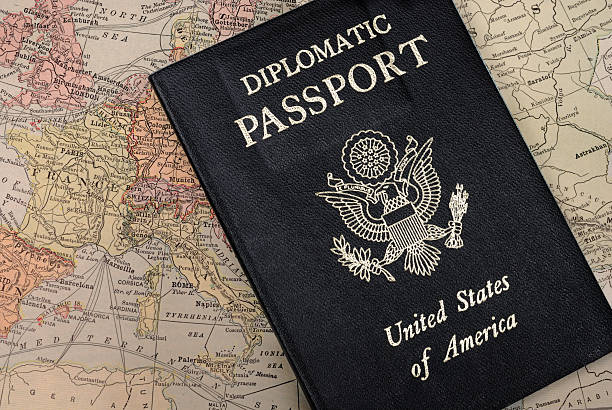 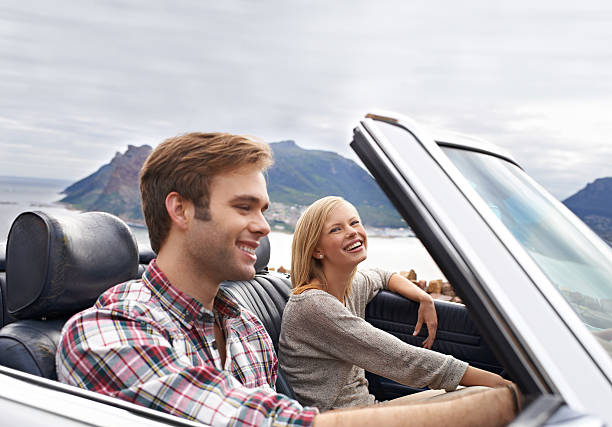 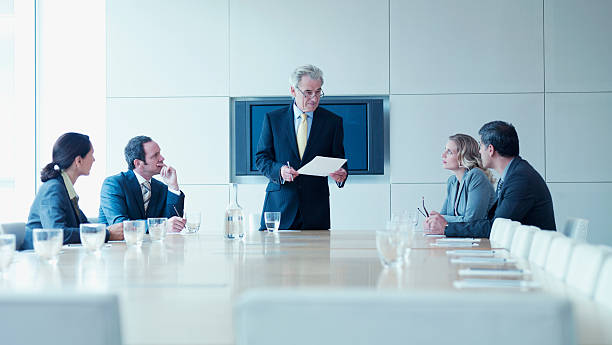 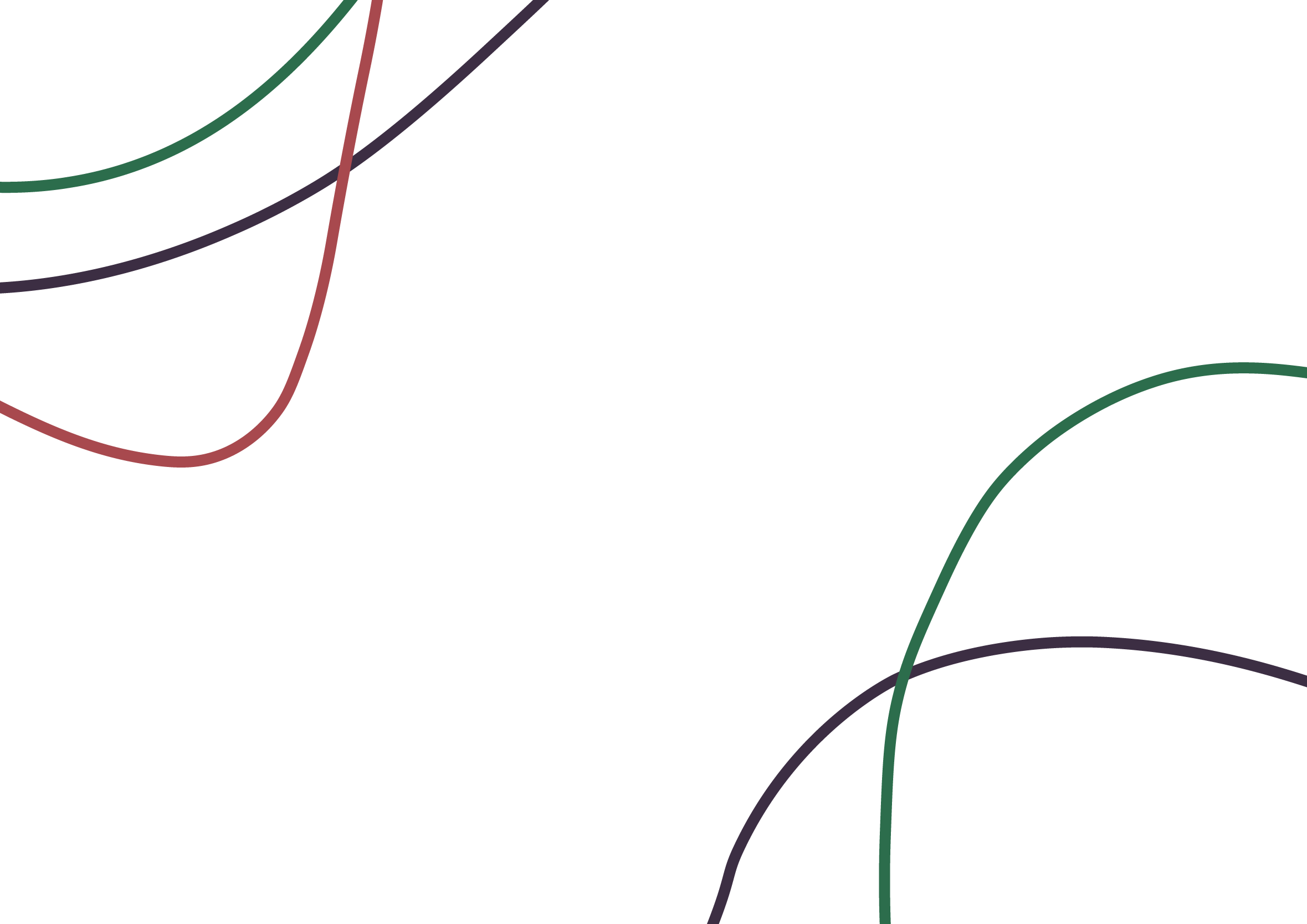 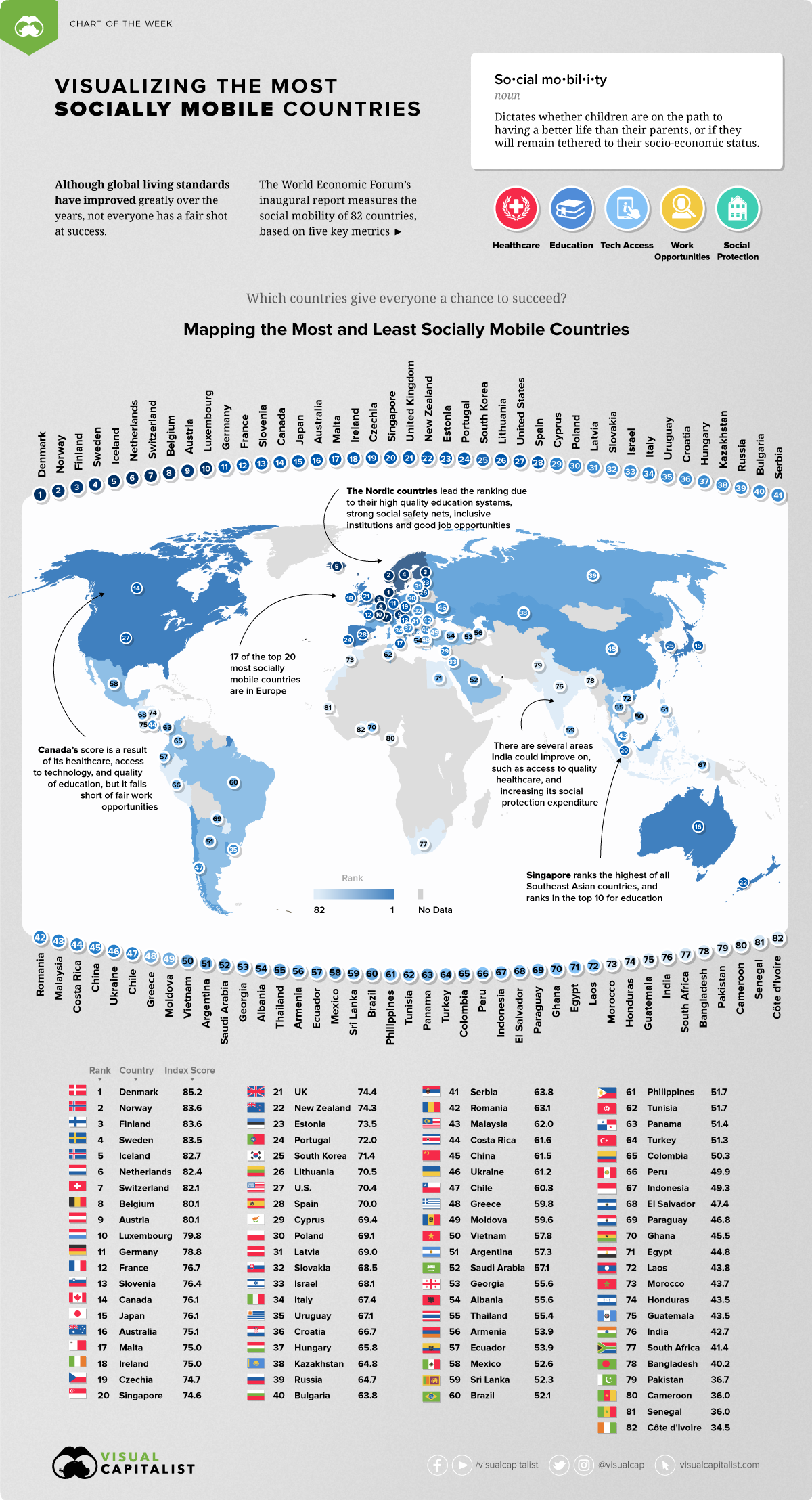 Дата оприлюднення результатів 07.02.2020
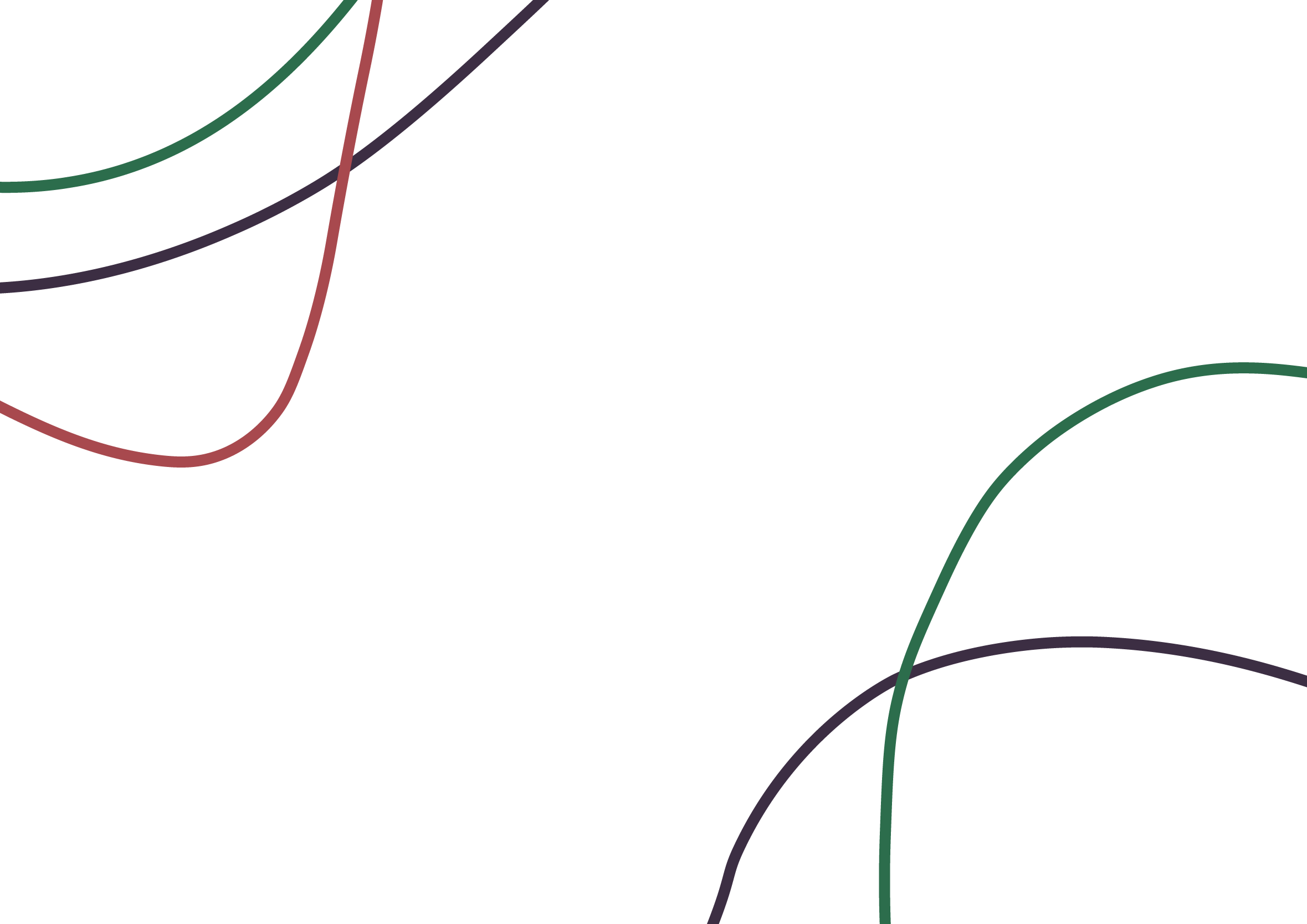 Види соціальної мобільності
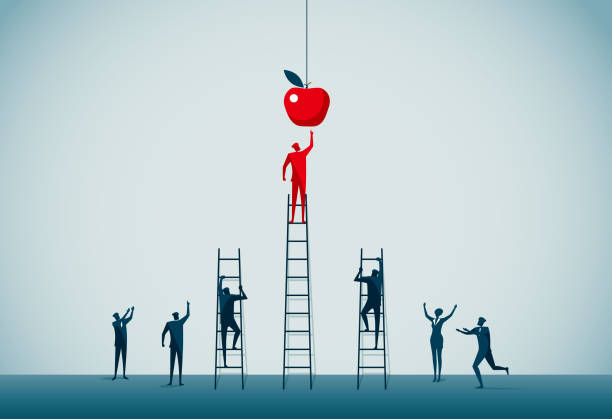 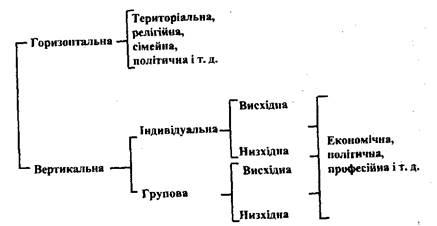 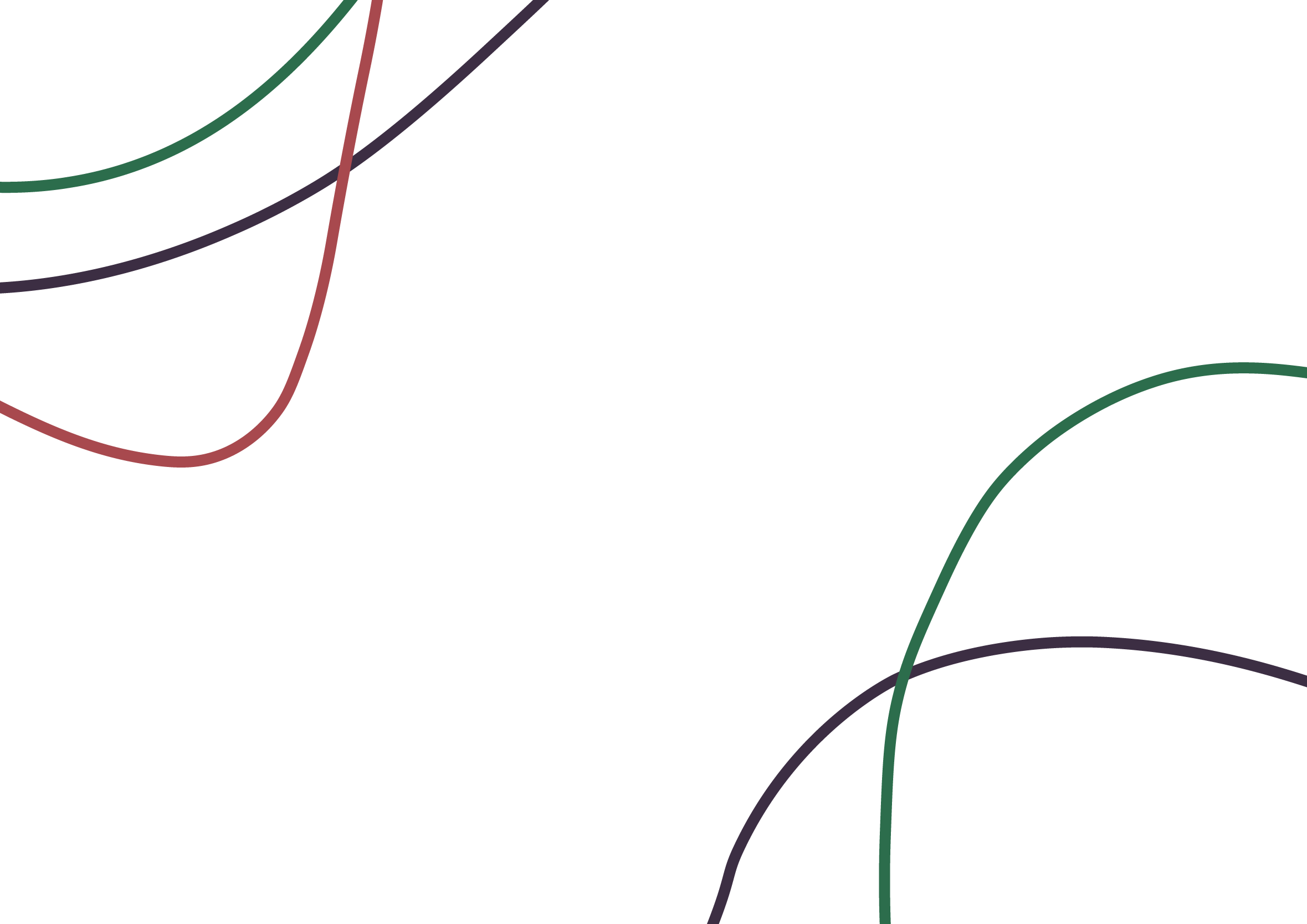 “Ліфти” соціальної мобільності за П.Сорокіним
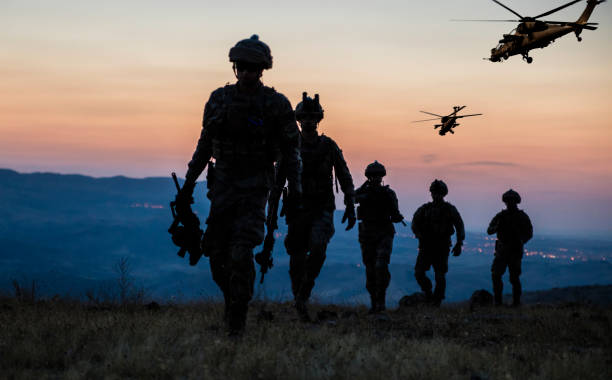 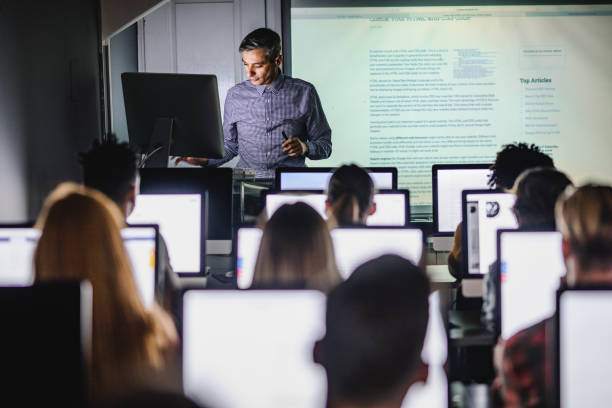 Армія
Освіта
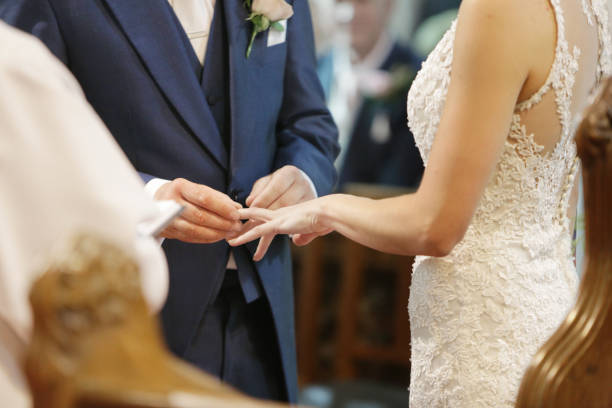 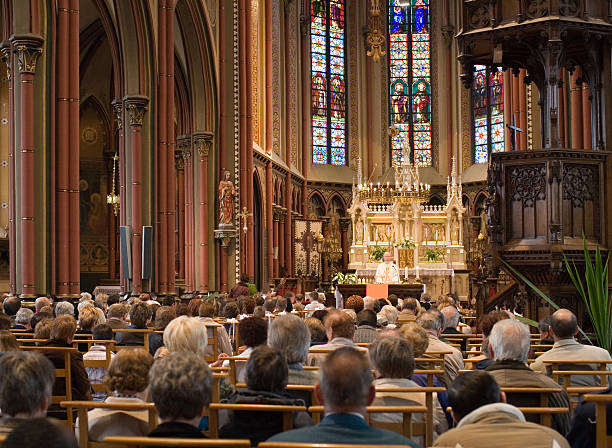 Шлюб
Церква
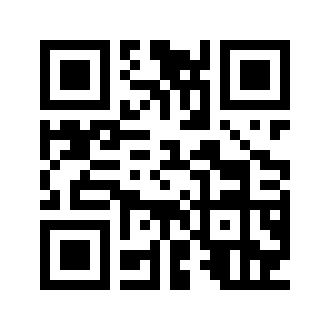 ДЯКУЮ ЗА УВАГУ!
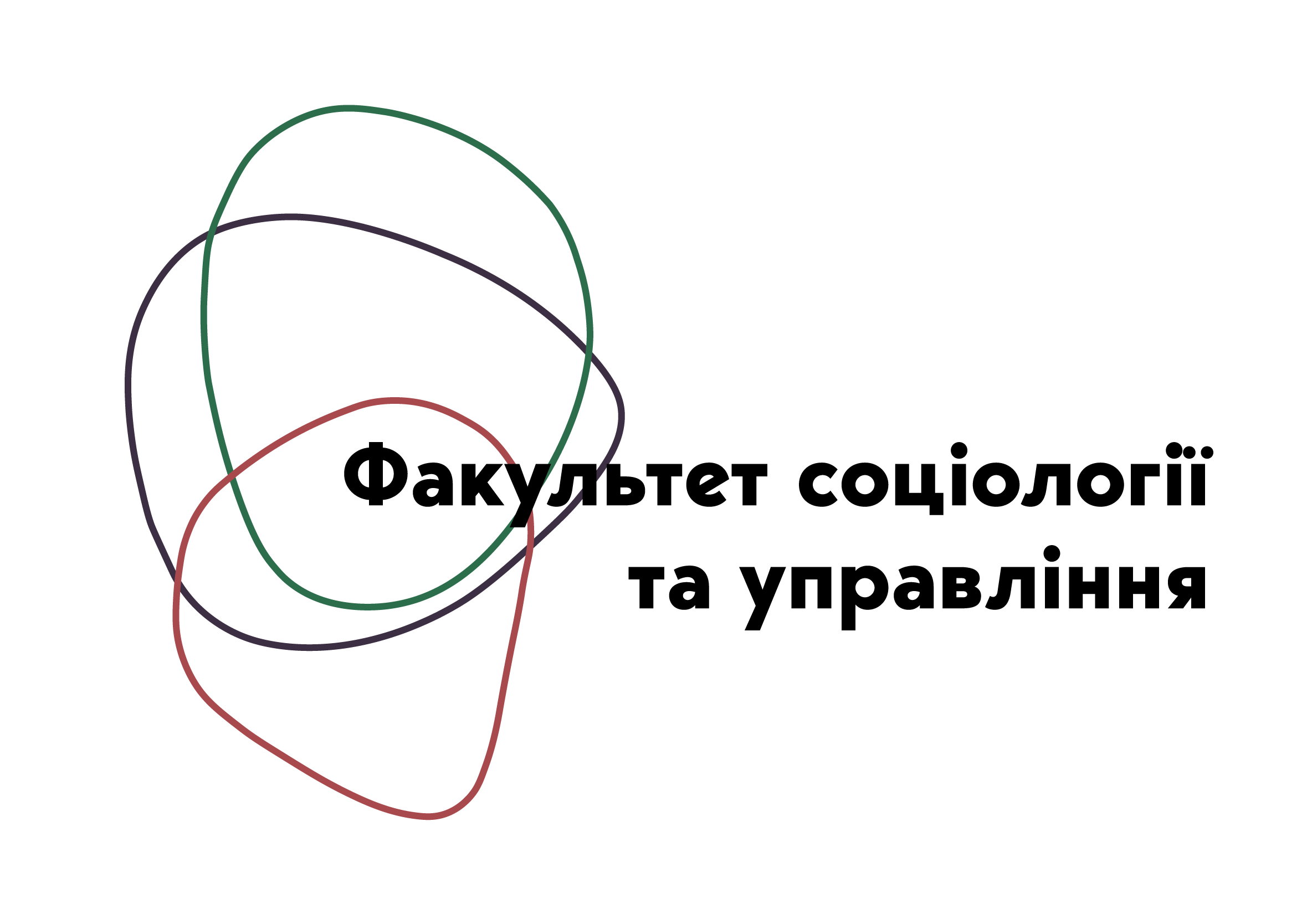 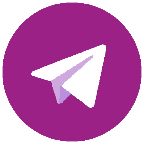 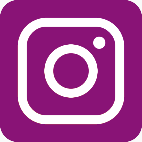 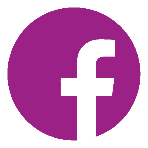 @fsu_znu